Mesleki Yabancı Dil 2
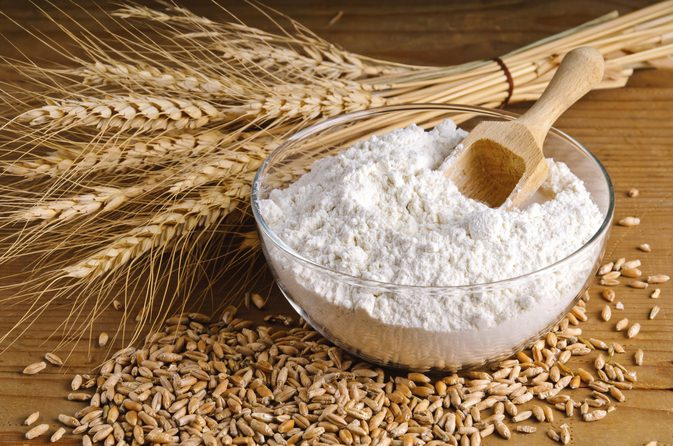 MEAT
FLOUR
Mix the flour, sugar and …
[Speaker Notes: The flesh of an animal (especially a mammal) as food.

A powder obtained by grinding grain, typically wheat, and used to make bread, cakes, and pastry]
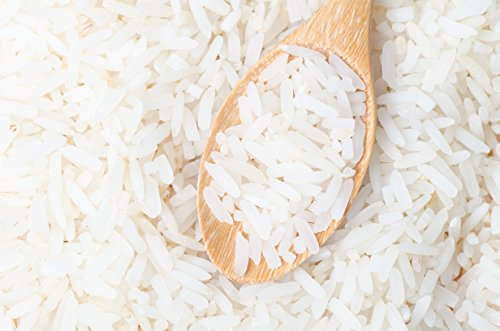 Pomegranate 
(Pamıgrenıd
Pamgrenıd)
Rice
[Speaker Notes: is an orange-sized fruit with a tough reddish outer skin and sweet red gelatinous flesh containing many seeds.]
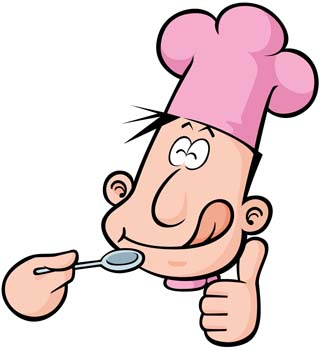 Delicious
(Dılişıs)
Lezzetli (adjective)
Leziz/Nefis (adjective)
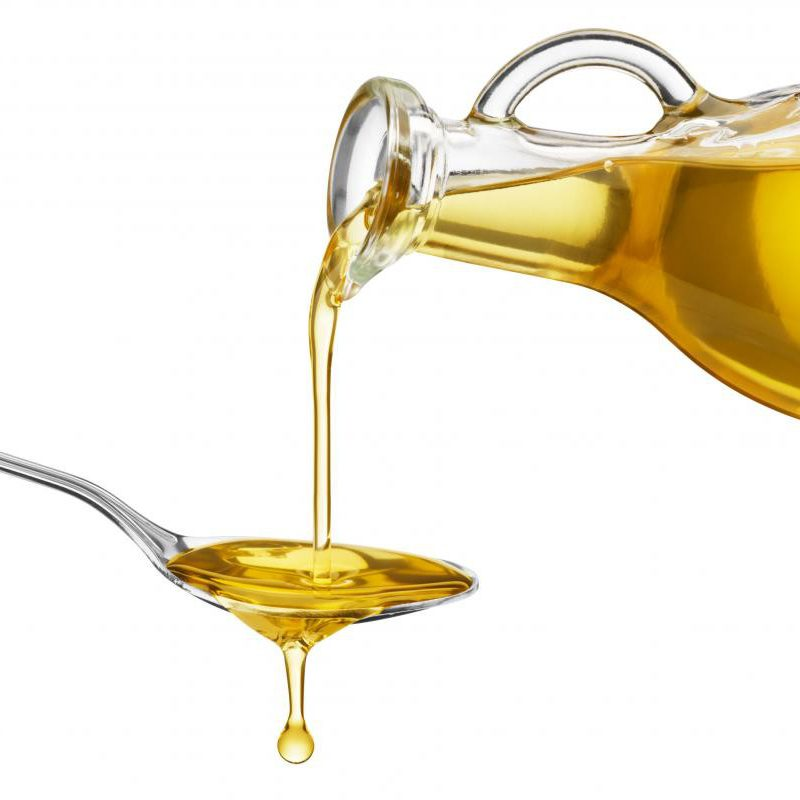 Oil
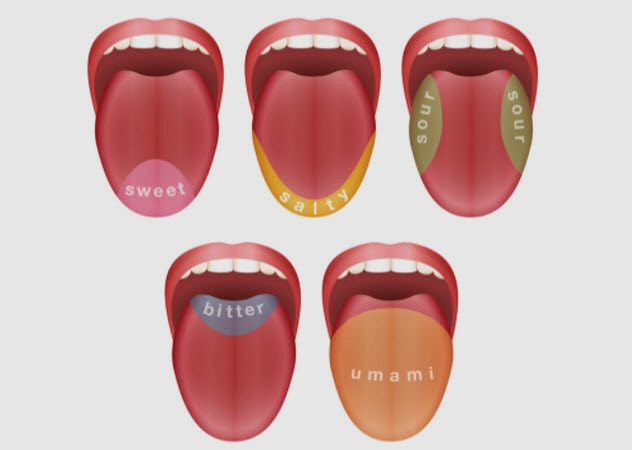 TASTE
Tat (noun)
Tatmak (verb)
Lezzet (noun)
Tat vermek (noun)
Tat almak (verb)
[Speaker Notes: Bidır
seevır]
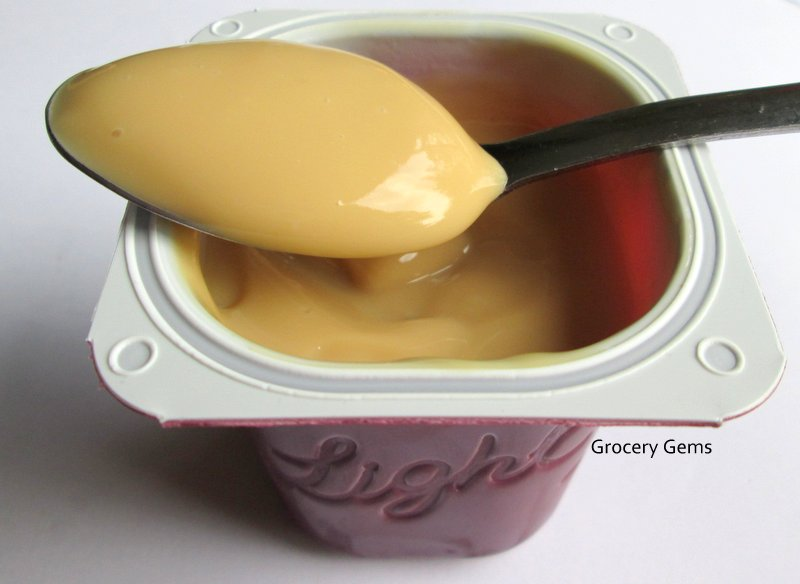 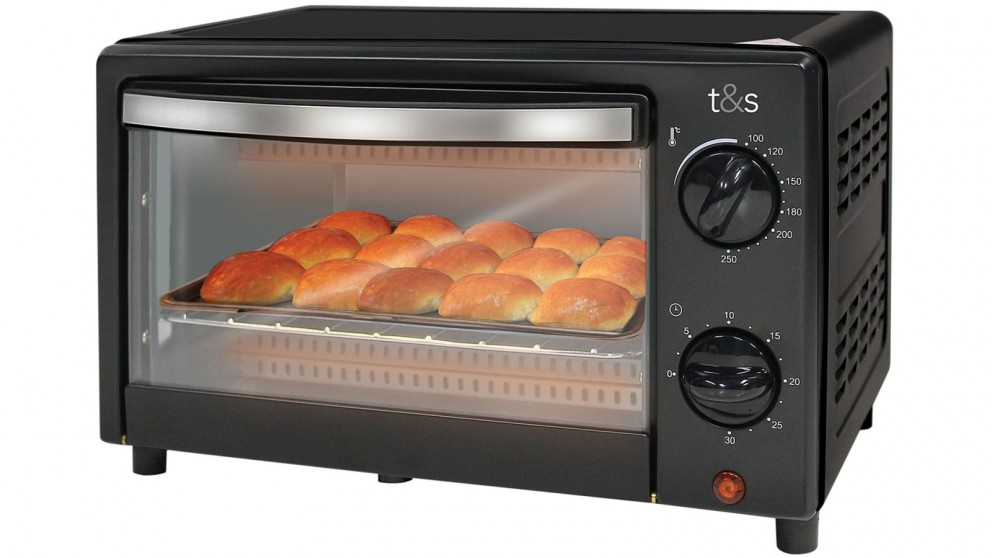 Smooth
Oven
Cooker
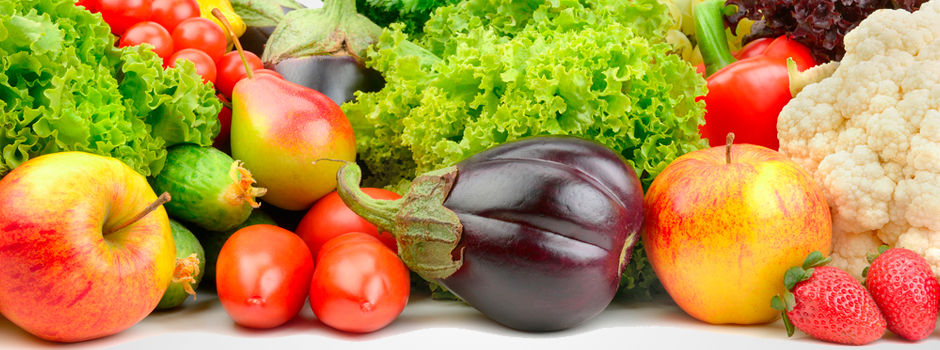 Raw (Rra)
Cooked
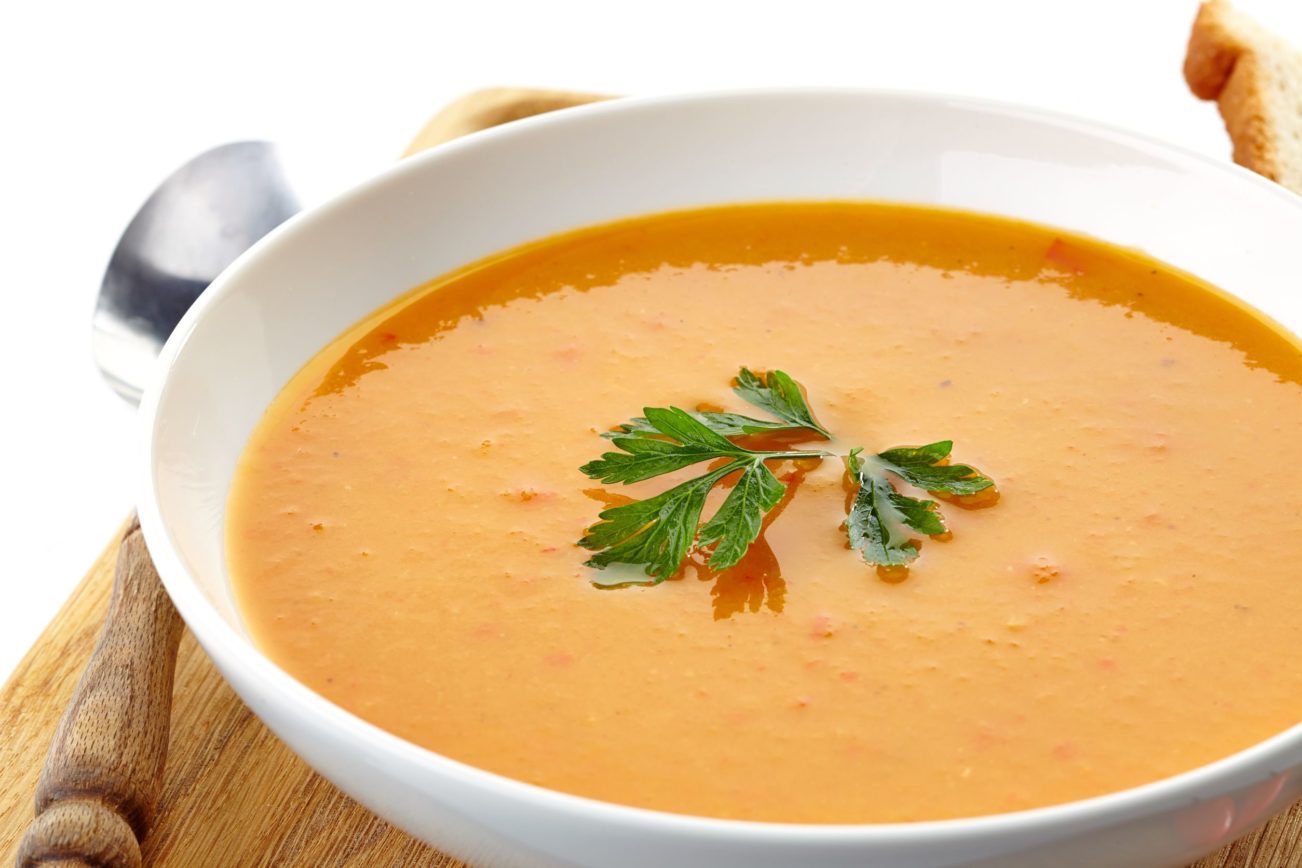 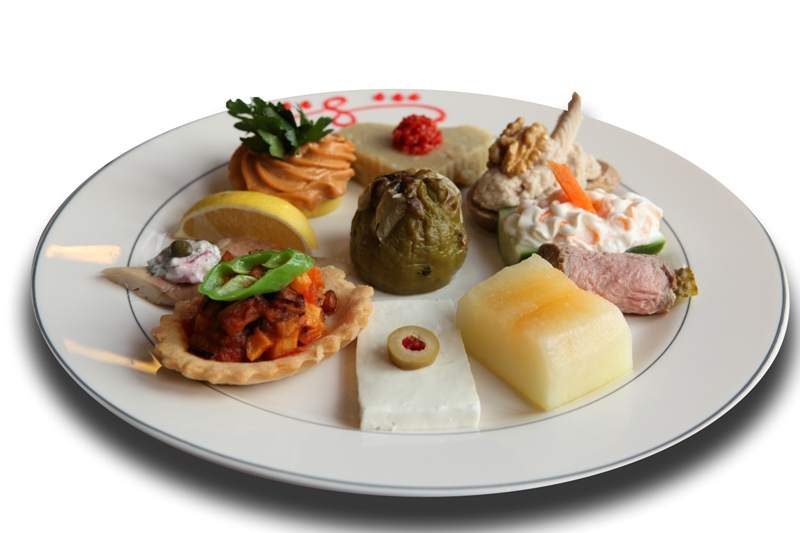 Soup
First Course
Starter
Main Course